¡TRABAJEMOS LA LECTOESCRITURA!
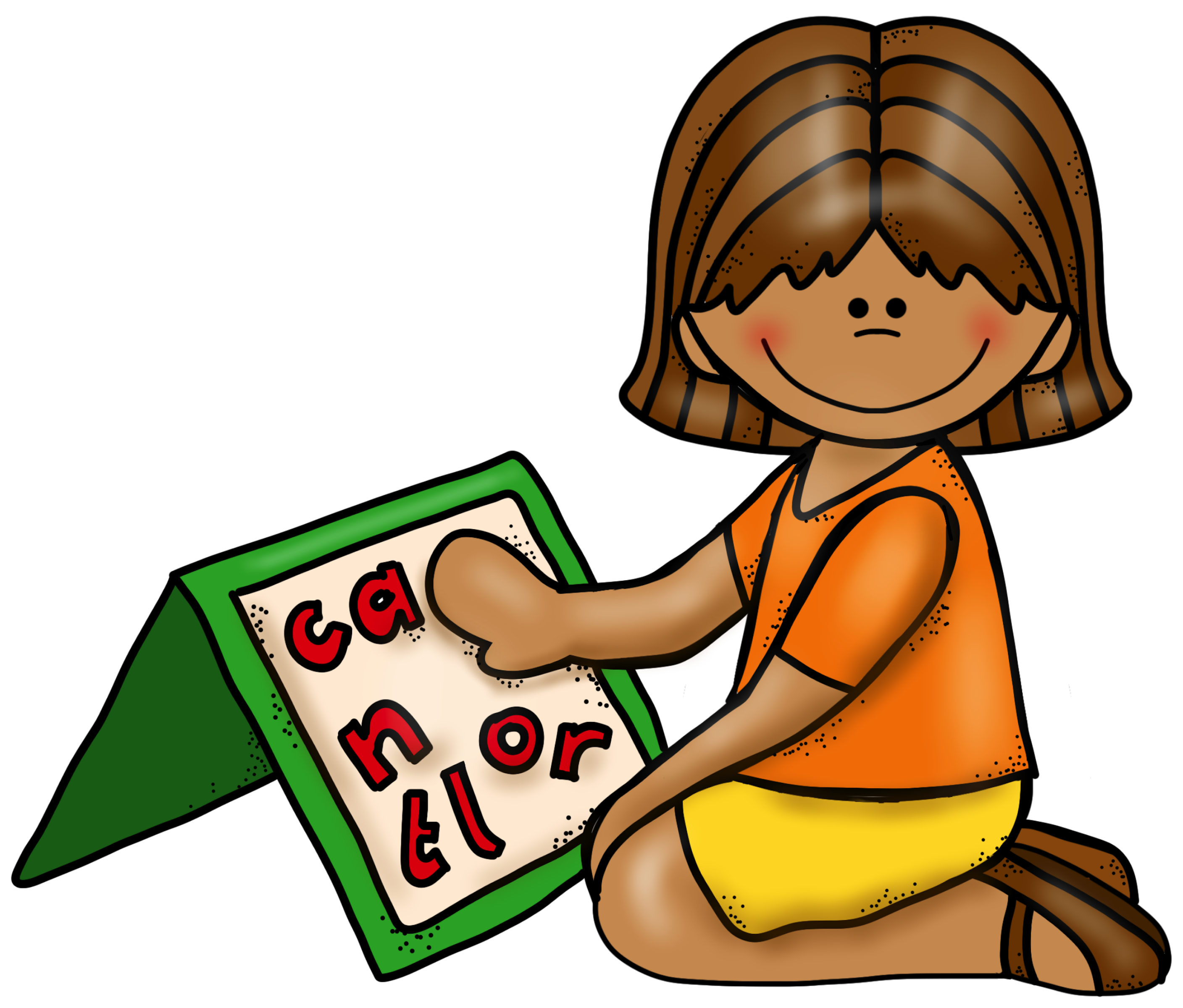 CUENTA SÍLABAS
Orientación Andújar
CUANTAS SÍLABAS TIENE CADA IMAGEN Y ESCRÍBELA
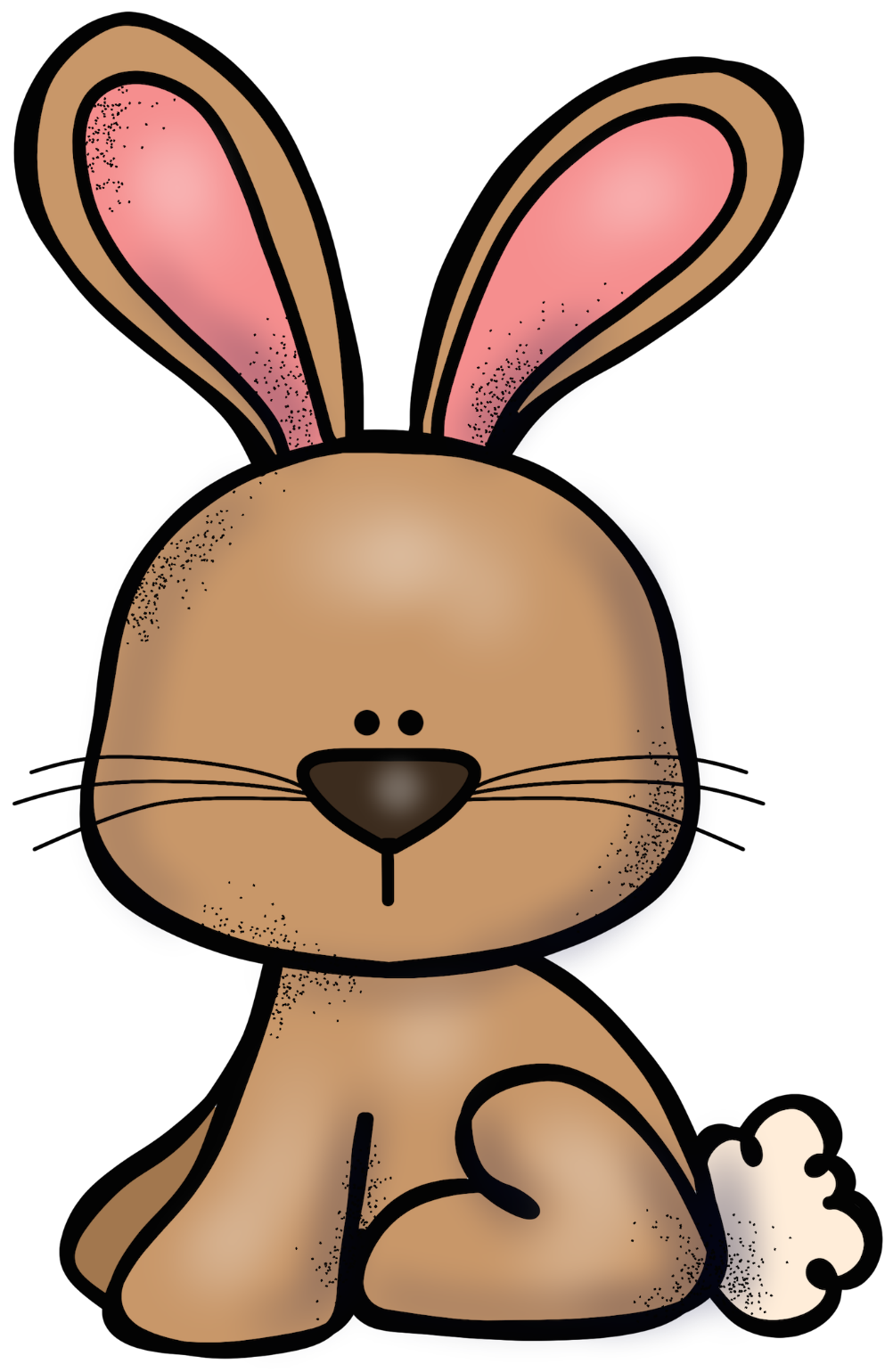 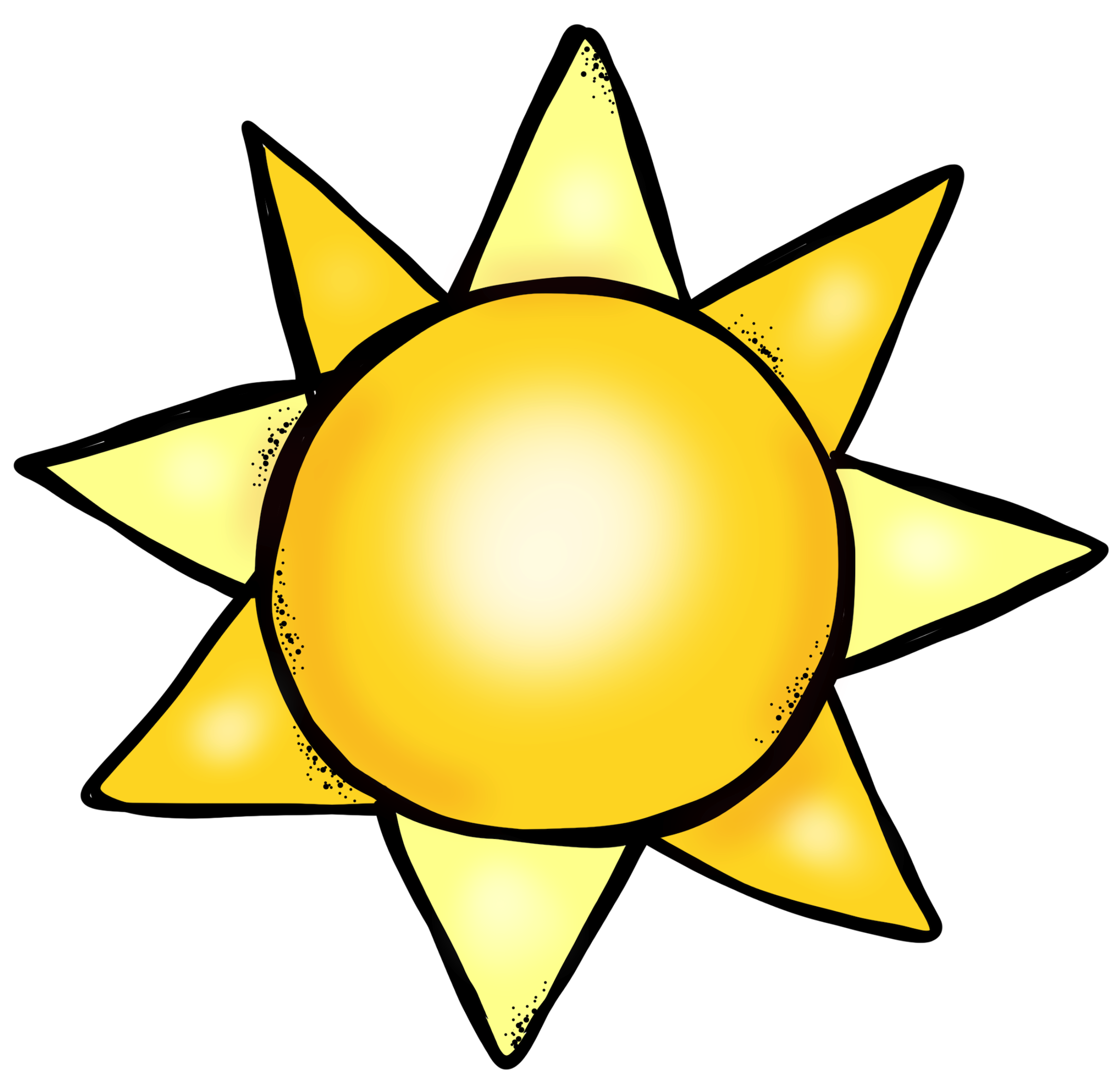 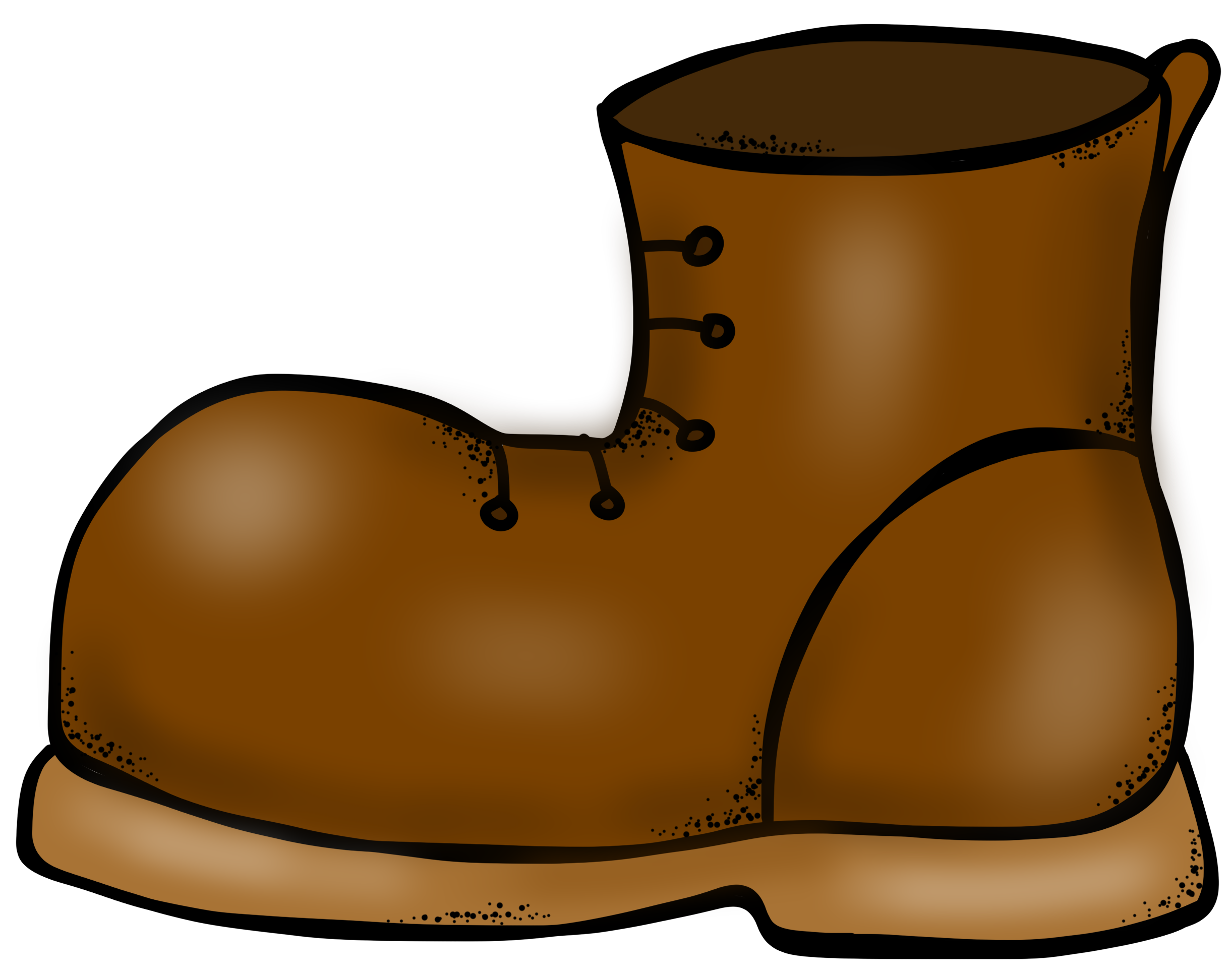 ________
________
conejo